Papier Workshop am 08.05.2025
Der Blaue Engel für Recycling-Papier
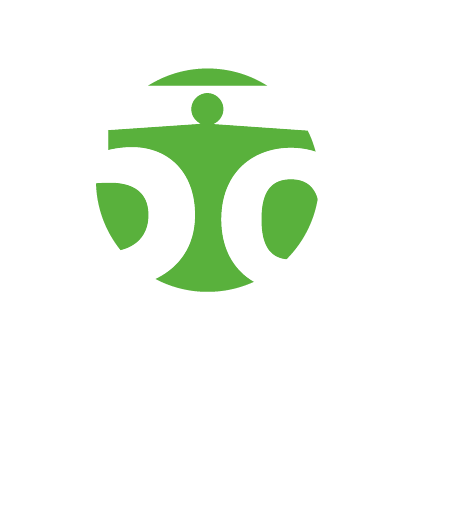 Susanne Spies
Agenda
Papierverbrauch 

Ökobilanzergebnisse Papier 

Die verschiedenen Papierlabel

Der Blaue Engel
2
Papierverbrauch in Deutschland und der Welt
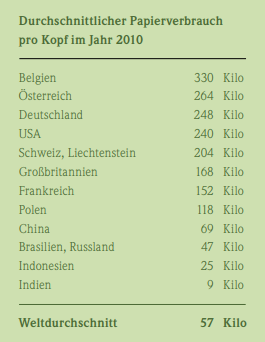 https://www.umweltbundesamt.de/publikationen/papier
Mitarbeitende in Büros verbrauchen im Schnitt 40 bis 50 Blatt Papier pro Tag.
3
Durchschnittlicher Vergleich
Ein Paket Recyclingpapier (500 Blatt = 2,5 Kilo) spart 5,5 Kilo Holz. 
Eine Palette Recyclingpapier (100.000 Blatt = 500 Kilo) erhält etwa zweieinhalb ausgewachsene Bäume. 
Ein Kilo Recyclingpapier spart ggü. der gleichen Menge Frischfaserpapier 
3 kWh an Energie ein. 
Damit lässt sich soviel Wasser erhitzen, dass man damit rund 210 Tassen Kaffee kochen kann.
4
Ergebnisse der Ökobilanz – Büropapier (2020)
Recyclingpapier hat geringere Umweltwirkungen als durchschnittliches Primärfaserpapier:

Klimawandel   minus    15 % Versauerung   minus    38 % Eutrophierung:
terrestrische     minus   42 % aquatische       minus   55 % Feinstaub         minus   44 % Ozonabbau      minus   41 %

Prozesswasser minus   75 % 
Gesamtenergie minus   68 %
5
[Speaker Notes: Hier jetzt der direkte Vergleich von Frischfaserpapier mit Recyclingpapier auf dem deutschen Markt 
Konsument kann nicht zwischen Frischfaserpapier aus integrierter oder nicht integrierter Herstellung unterscheiden]
Ergebnisse der Ökobilanz
Der Holzverbrauch verringert sich und steht für langlebigere Nutzungen zur Verfügung.
Recyclingpapier muss nicht so intensiv gebleicht werden, wie es bei der Herstellung von Frischfaserpapier der Fall ist.
Für die Gewinnung von Recyclingpapier wird damit nur die Hälfte an Energie benötigt und zwischen einem Siebtel bis zu einem Drittel der Wassermenge, die bei Frischfaserpapier eingesetzt wird.
Auch die ⁠Treibhausgas⁠-Emissionen sind bei Recyclingpapieren auf dem deutschen Markt durchschnittlich 15 % geringer als bei Frischfaserpapieren, auch wenn integrierte Zellstoff- und Papierfabriken aus Frischfaser bessere Treibhausgasbilanzen aufweisen können.

Fazit: Recyclingpapier ist ökologischer als Frischfaser-Papier!
12.03.2025
Weiterbildung Transformationsmanager:in Nachhaltige Kultur
6
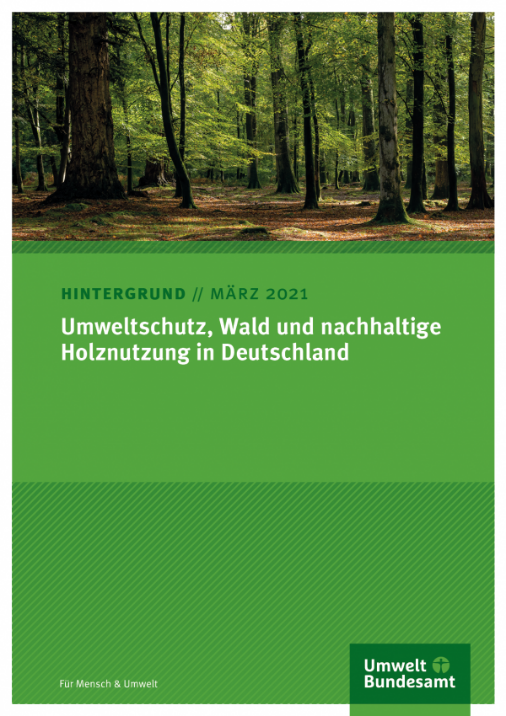 Neuere Veröffentlichtungen des UBA
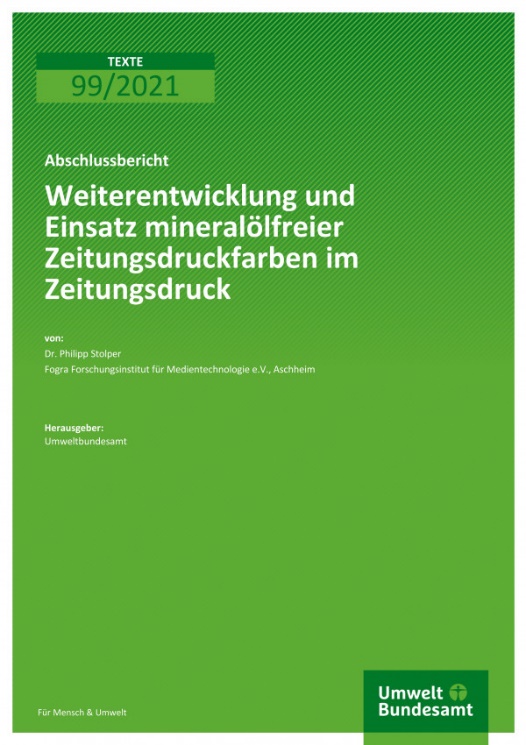 Umweltschutz, Wald und nachhaltige Holznutzung in Deutschland
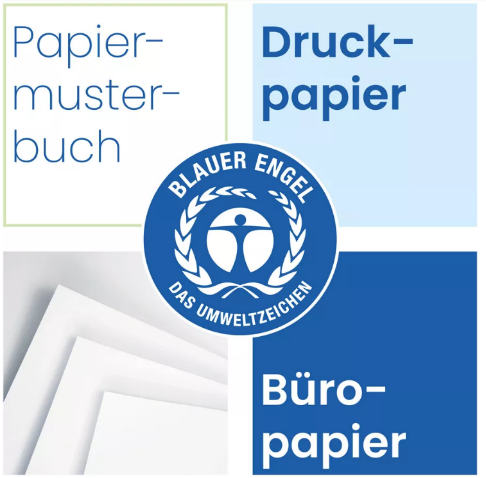 Einsatz mineralölfreier Zeitungsdruckfarben
Ökobilanz von Grafik- und Hygienepapier
Papiermusterbücher Blauer Engel
7
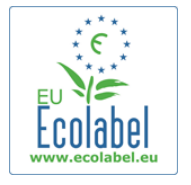 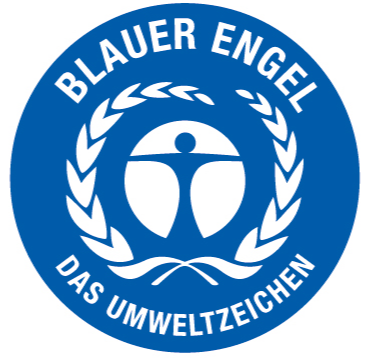 Umweltzeichen für Papier
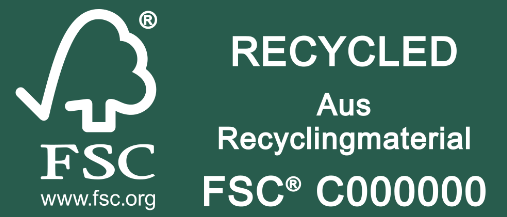 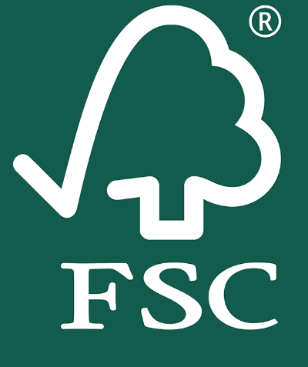 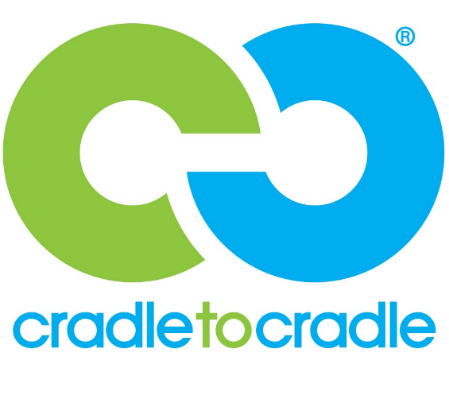 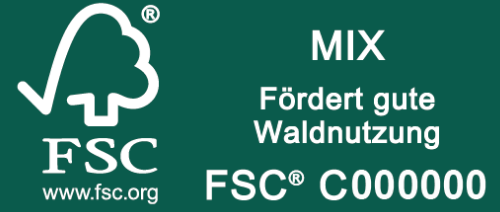 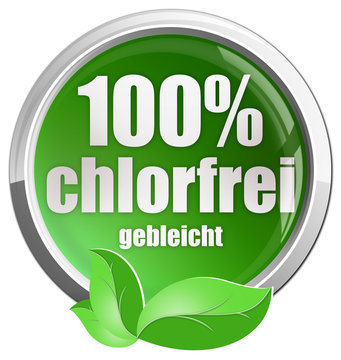 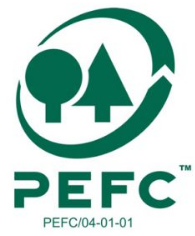 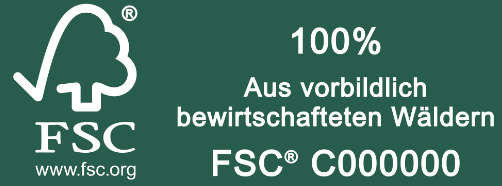 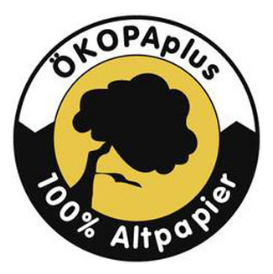 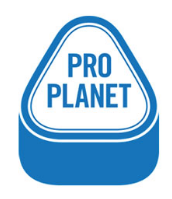 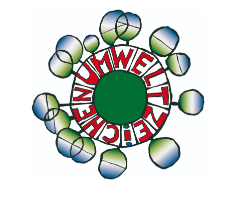 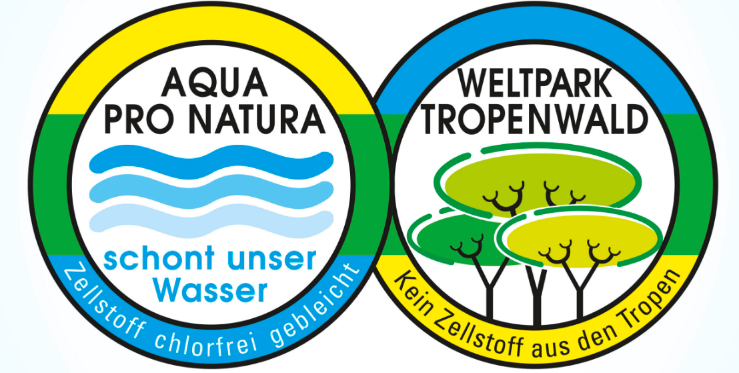 8
Diskussionspunkte bei den FSC-Label für Papier
FSC Mix: unklar, was damit gemeint ist (70%)
Verschiedene Ausprägungen sind Verbraucherinnen und Verbraucher nicht bewusst
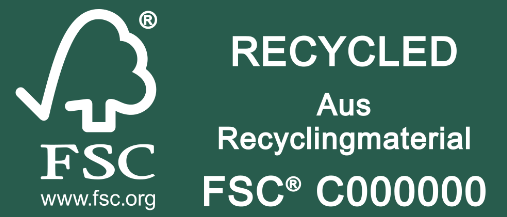 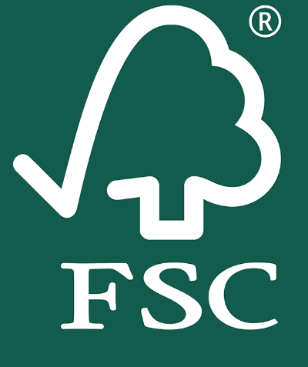 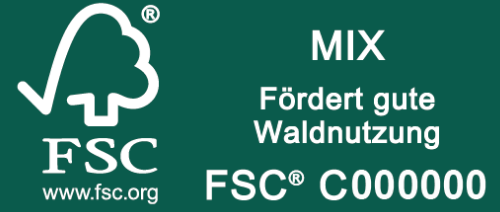 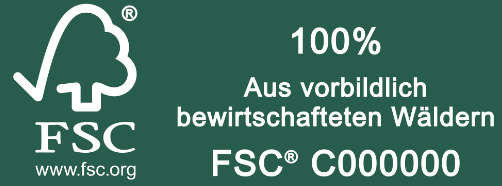 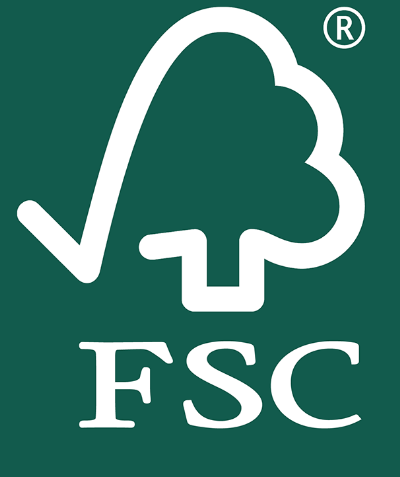 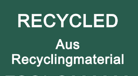 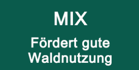 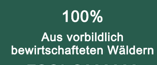 9
Umweltzeichen Blauer Engel für Papierprodukte (10 Produktgruppen)
(x) anteilig aus technischen Gründen
Der Blaue Engel setzt wo immer möglich auf Recyclingfasern.
Bei Primarfasern fordert der Blaue Engel fordert Holzherkunft aus zertifizierten Quellen.
Der Blaue Engel definiert zahlreiche weitere Anforderungen an Produkt und Herstellung.
10
Wesentliche Kriterien beim Blauen Engel für Papier
Altpapiereinsatz (untere Sorten)
Primärfaser (Anforderungen an Holzherkunft FSC/PEFC)
Anforderungen an Chemikalien im Herstellungsverfahren und im Produkt:Bleichmittel, optische Aufheller, Biozide, Bisphenol A und S, Farbstoffe, Schwermetalle, PFAS
Abwasser, Abluft, Abfall, Energie
Anforderungen an die Recyclingfähigkeit(Deinkbarkeit / Entfernung von Klebstoffe)
Kompostierbarkeit einschl. der Zusatzstoffe
Gemeinsame öffentliche Erklärung von 2006 von BMU, UBAInitiative „Pro Recyclingpapier“, FSC Deutschland, Jury Umweltzeichen „Blauer Engel – das anspruchsvollste Umweltzeichen für Papier“
11
Wer steckt hinter dem Blauen Engel?
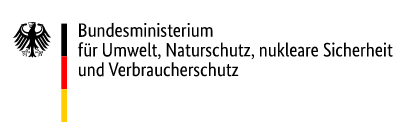 Das Bundesministerium für Umwelt, Naturschutz und nukleare Sicherheit und Verbraucherschutz
Offizieller Zeicheninhaber des Blauen Engel
Berufung der Jury Umweltzeichen

Das Umweltbundesamt
Geschäftsstelle Blauer Engel
Annahme von Vorschlägen für neue Umweltzeichen
Erarbeitung der Kriterien für die Vergabe des Blauen Engel

Die Jury Umweltzeichen
Unabhängiges Beschlussgremium mit Vertretern aus Umwelt- und Verbraucherverbänden, Industrie, Handel, Handwerk, Gewerkschaften, Wissenschaft etc.

RAL gGmbH
Organisation von Expertenanhörungen
Annahme und Prüfung der Einzelanträge
Zeichenvergabe im Namen des Umweltbundesamtes
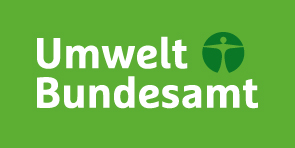 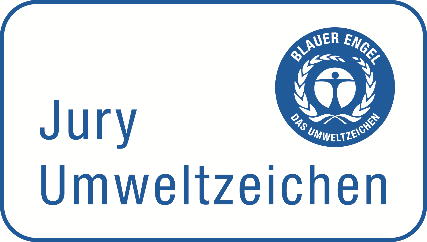 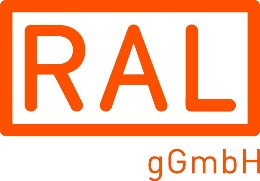 Worauf achtet der Blaue Engel: Ganzheitlicher Ansatz
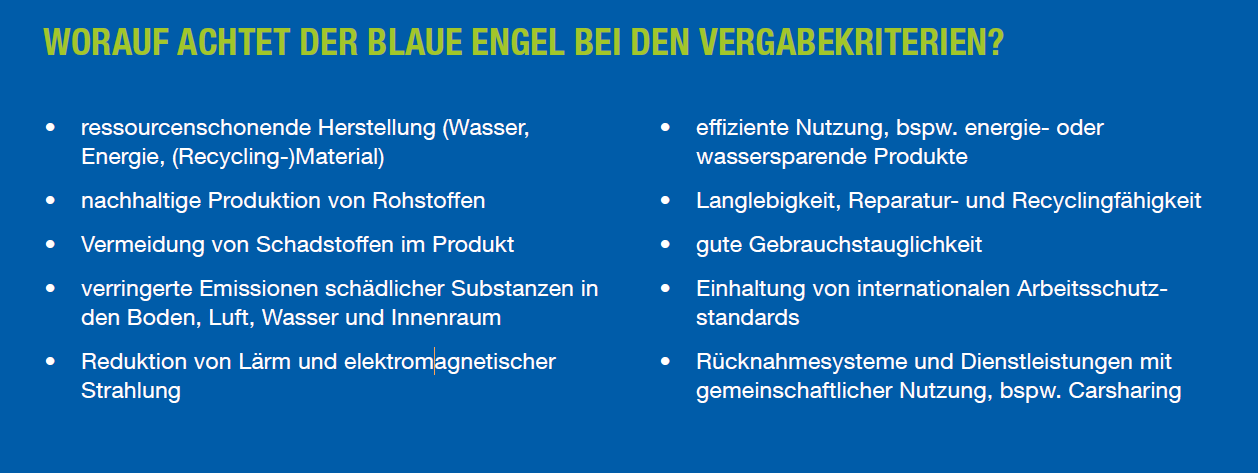 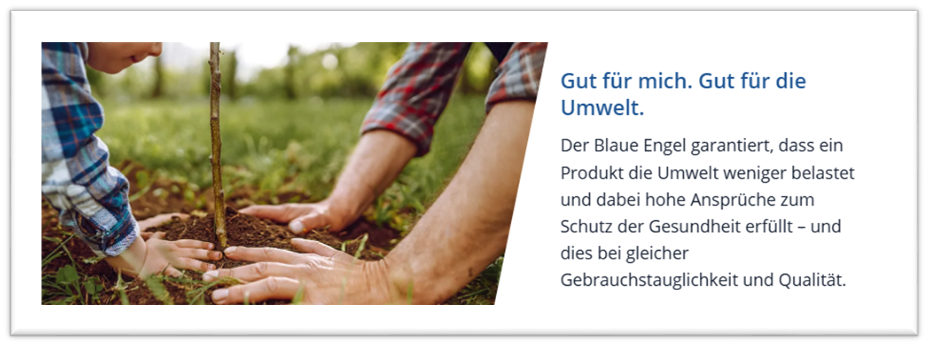 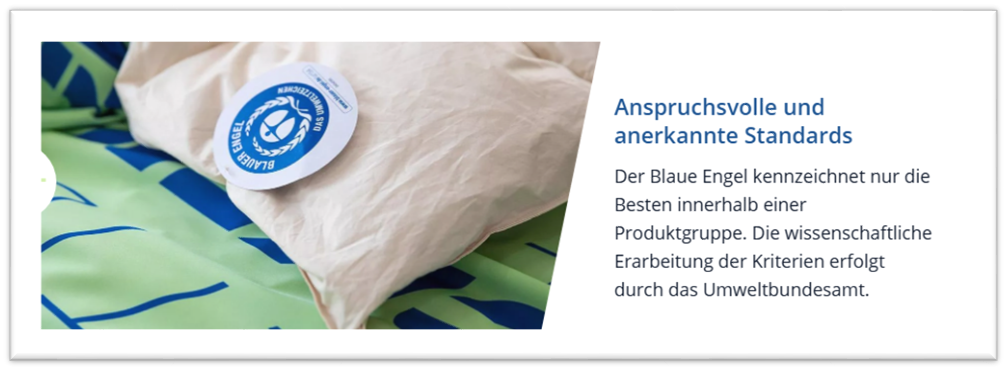 Für welche Produkte gibt es den Blauen Engel?
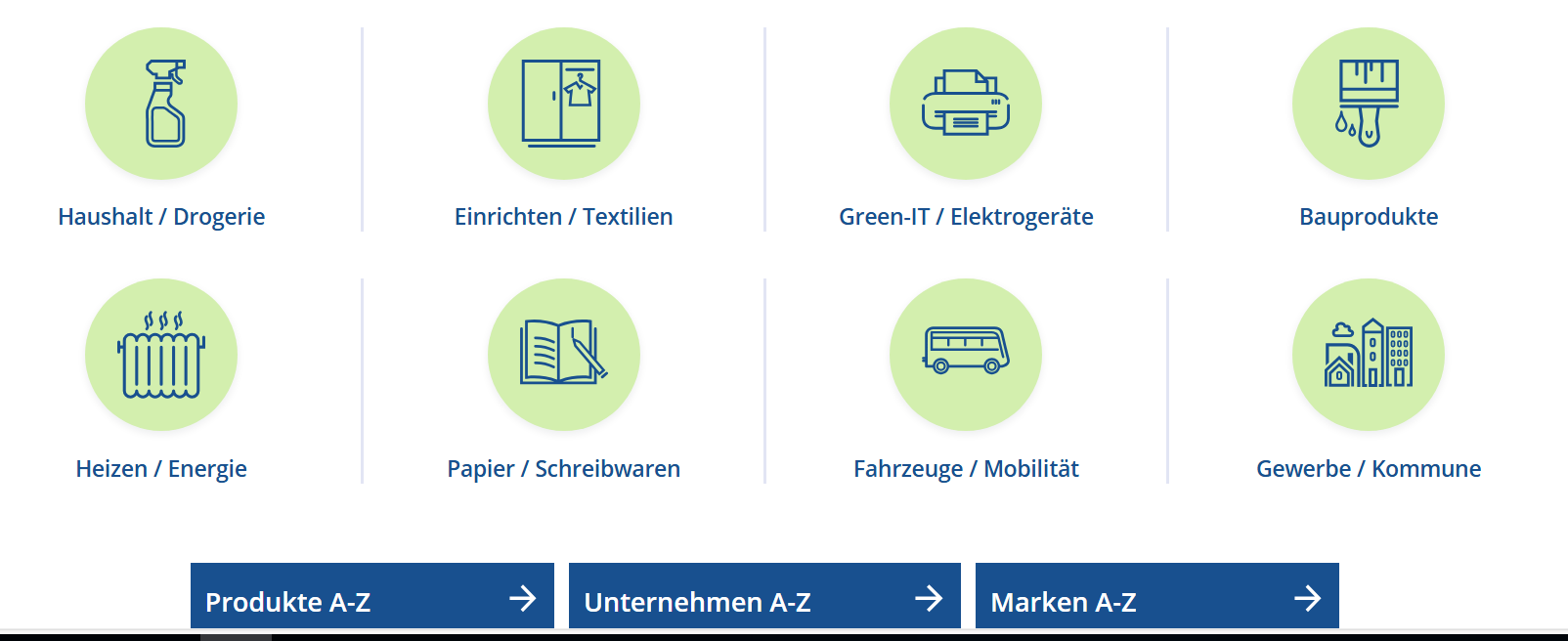 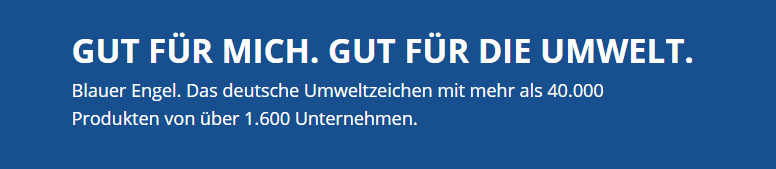 14
https://www.siegelklarheit.de/
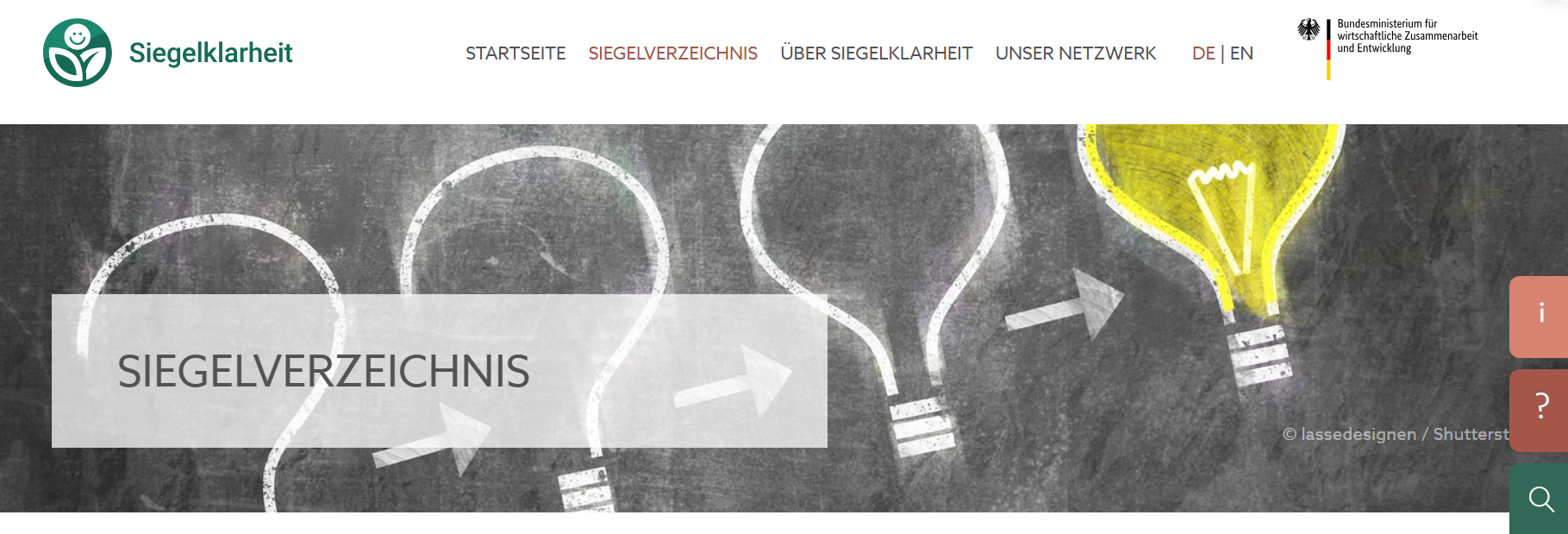 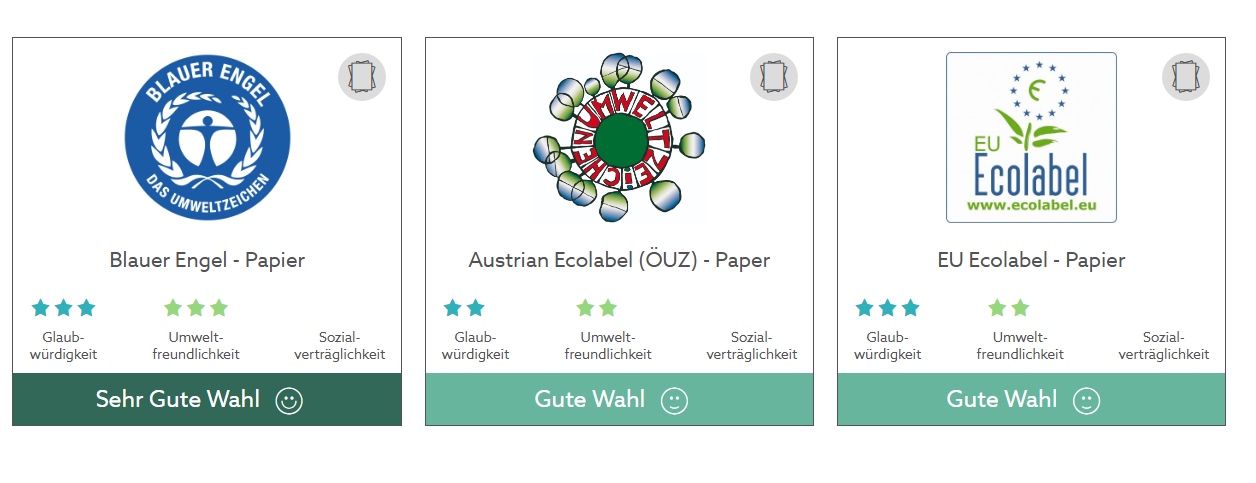 15
Weniger befreit: Platz im Büro und Aktenschrank,Platz im Kopf – Papiersparen ermöglicht beides
Bestellen Sie unerwünschte Kataloge, Prospekte und Zeitschriften ab

Automatische Duplexfunktion beim Druckertreiber senkt den Verbrauch an A4-Papieren ganz bequem
An Kopierern erinnert ein sichtbar platzierter Aushang daran, doppelseitig zu kopieren beziehungsweise das Ausgabeformat zu verkleinern: zwei Seiten auf einer, sofern es gut lesbar ist

viele Informationen lassen sich digital archivieren oder sind tagesaktuell im Internet zu finden. So kann man die Papierflut einschränken.

A4-große Stapelboxen sammeln einseitig beschriftetes Altpapier, dessen Rückseite sich für Probeausdrucke oder Notizen optimal eignet
Digitalisierung von Dokumenten und Scan-to-E-Mail sparen Papier und Archivraum
Green Printing Software entfernt leere Seiten und unnötige Infos aus der zu druckenden Datei
Briefe lassen sich elektronisch versenden, zum Beispiel über www.epost.de
16
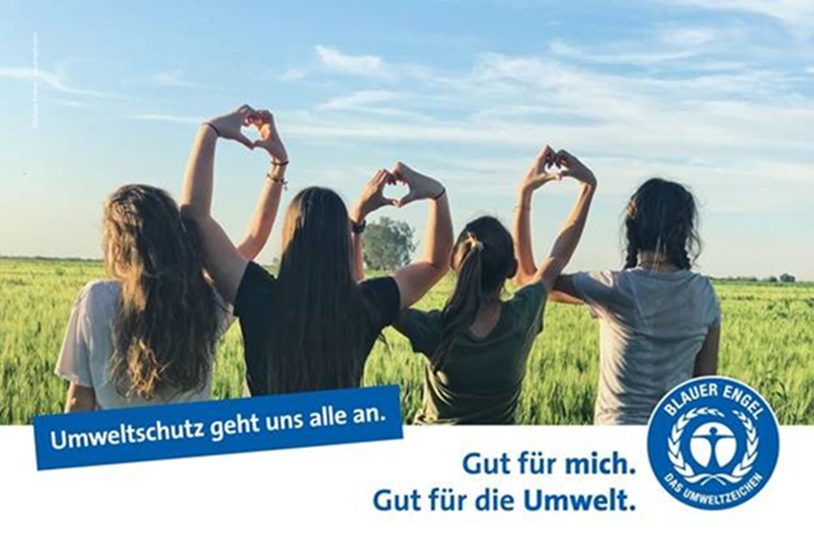 Susanne Spies
Umweltbundesamt, Fachgebiet III 1.3 Ökodesign, 
Umweltkennzeichnung, umweltfreundliche Beschaffung
susanne.spies@uba.de